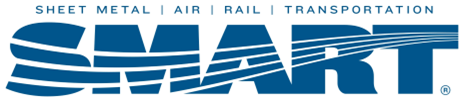 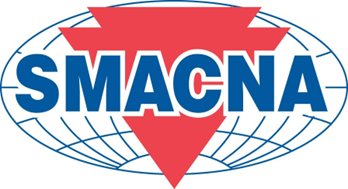 PROJECT LABOR AGREEMENTS ON FEDERAL AND FEDERALLY-ASSISTED CONSTRUCTION PROJECTS
SMART AND SMACNA Webinar
May  28, 2024
1
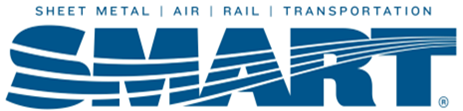 Overview of Presentation
Part I: Basic concepts 

Part II: The Biden Executive Order (EO) on PLAs, which pertains to “large scale” construction projects undertaken by the federal government –  e.g., the VA, the Department of Energy, the GSA, NASA, and the DoD.

Part III:  Submission of locally-based market research to refute the ABC’s arguments when contracting agencies undertake a “market analysis” to determine whether use of a PLA on an identified project would “substantially reduce the number of potential bidders so as to frustrate full and open competition.”
2
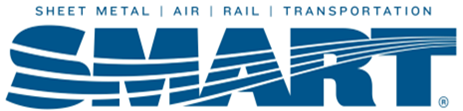 Overview of Presentation
Part IV: The Biden administration’s promotion of the use of PLAs on federally-assisted projects undertaken pursuant to a federal loan or grant under the CHIPS and Science Act of 2022 and Infrastructure Investment and Jobs Act of 2021.

Part V: Use of PLAs on projects to which the Inflation Reduction Act’s fivefold tax credits and deductions apply.

Part VI: Tools for effective advocacy for PLAs on state and local projects and sample talking points.
3
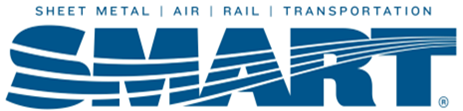 Part I                                     Basic Concepts
4
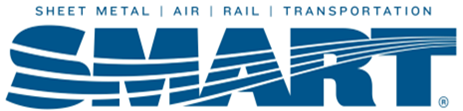 What is a PLA?
A PLA is a comprehensive “pre-hire” collective bargaining agreement that applies to one or more construction project(s) for the entire length of the project(s).

PLAs commonly incorporate the CBAs of the local unions. 

PLAs are project-specific.   

Private and public projects (federal, state, and local)

Local Building Trades Councils often negotiate PLAs on behalf of local affiliates based on models produced by NABTU.
5
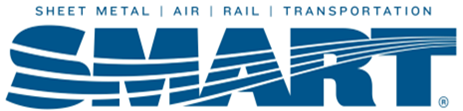 Pre-Hire Agreements
Since PLAs are 8(f) “pre-hire” agreements under the National Labor Relations Act (NLRA), a  showing of majority support is not required.


Section 8(f) authorizes “pre-hire” CBAs in the construction industry, as an exception to Section 9(a), which requires a showing of majority support among employees.
6
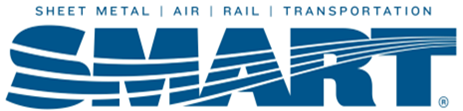 Typical Provisions in PLAs
Jobsite access for union representatives

Wages and  fringe benefits, including contributions to joint labor-management funds, based on CBA rates 

Jurisdictional dispute procedure (NABTU’s Plan – the “Green Book”) 

Grievance and arbitration process

Hiring hall referrals

No strike/no lock-out 

Helmets to hardhats
7
Local Hire and Diversity
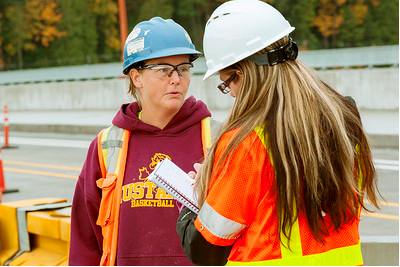 PLAs may also include clauses that: 

Outline goals for hiring local community members on projects,

Incorporate equity plans,

Detail strategic recruitment policies for workers from underserved communities, and

Require participation of small businesses.
8
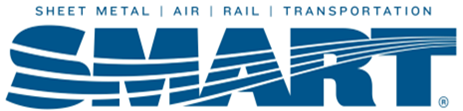 Effectiveness of Diversity Requirements
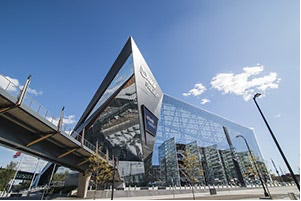 The PLA on the U.S. Bank Stadium project in Minneapolis included an equity plan.

The plan included an online monitoring mechanism with regular, verified updates from contractors and vendors on utilization performance.

Minority workers held 36% of the 7,500 jobs on the project and women held 9% of the jobs, which exceeded the targets of 32% and 6%, respectively.

The project was completed six weeks ahead of schedule.
9
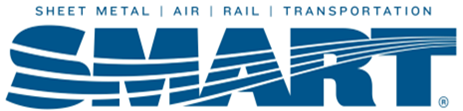 Community Workforce Agreements (CWAs)
CWAs are a specific type of PLA, which require a commitment to ensure that there are investments the local workforce and community. 

CWAs may include community-oriented commitments relating to equitable workforce development, social justice, small business support, and other issues.
10
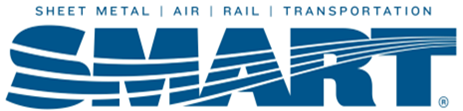 Examples of CWAs
Port of Long Beach’s CWA:  focused on recruiting at-risk populations including individuals experiencing homelessness, single parents, and workers suffering from chronic unemployment.

 City of Portland’s CWA: clean energy upgrades for homeowners designed to support and grow green businesses and businesses owned by historically disadvantaged or underrepresented groups.

University Hospital’s CWA (Cleveland):  ensured that residents of the City would make up 20% of the workforce and utilized a pre-apprenticeship program connected to a vocational high school.
11
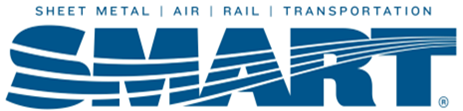 More Information on PLA Basics
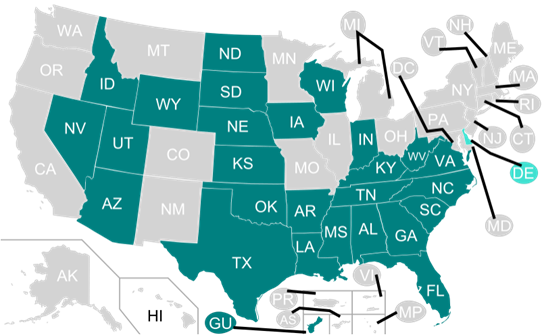 Refer to Part I of the SMART-SMACNA’s PLA webinar held on July  10, 2023 for more information on PLA basics, including:


Role of PLAs in the construction industry and their benefits to construction managers, general contractors, and owners

Union’s duty of fair representation, hiring hall referrals, and union membership (not required to work on PLAs) 
 
PLAs in right-to-work states

NABTU’s policy on union security clauses in public PLAs 

See also U.S. DOL’s Good Jobs Initiatives: Project Labor,  Community Workforce, and Community Benefit Agreements Resource Guide
12
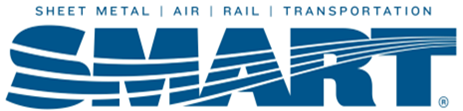 Part II 	                 The Biden Executive Order on PLAs
13
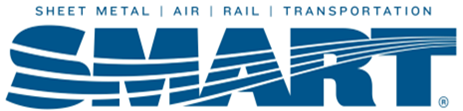 President Biden’s Executive Order
On Feb. 4, 2022, President Biden issued an Executive Order (EO), Use of Project Labor Agreements for Federal Construction Projects.

The EO mandates that Federal Government agencies require the use of PLAs for “large-scale” Federal construction projects, where the total estimated cost to the Government is $35 million or more, unless an exception applies.

Federal agencies have the discretion to require PLAs for federal construction projects that do not meet the $35 million threshold.
14
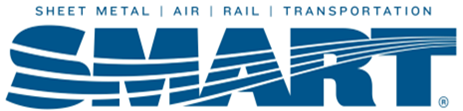 Prospective Application
On Aug. 19, 2022, the Federal Acquisition Regulatory Council (DoD, GSA, and NASA) issued proposed regulations to implement the EO, with a 60-day public comment period.

On Dec. 22, 2023, the FAR Council issued a final rule  to implement the proposal. 

The effective date of the Final Rule is Jan. 22, 2024, which is nearly 2 years after the EO was issued.

The Final Rule applies prospectively and does not apply to or affect pre-existing contracts already entered into by contractors.
15
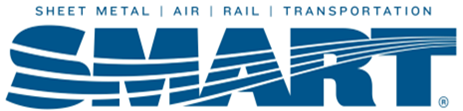 “Require” Versus “Encourage”
President Obama issued an EO stating that it is the policy of the Federal Government to “encourage executive agencies to consider requiring” the use of PLAs in connection with Federal construction projects valued at $25 million or more. 

The Trump administration did not repeal the Obama administration’s pro-PLA policy but did not require PLAs on any federal construction projects.

The Obama EO is no longer in effect, as of Jan. 22, 2024.
16
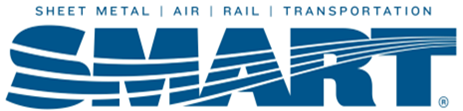 Encouragement was Ineffective
During the Obama administration, encouragement was ineffective.

From 2009 to 2021, there were about 2,000 eligible contracts. PLA requirements were used only 12 times or on 0.6% of eligible projects.
17
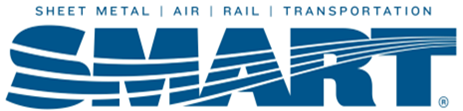 Duties of Contracting Agencies under New Regulations
Under the new Federal Acquisition Regulations (FAR), contracting agencies are required to:  

Conduct and document “market research” for all large-scale construction projects and require PLAs unless an exception applies, 

Ensure that any exception is approved by the senior procurement executive(SPE), and 

Report PLA activity and exceptions with a supporting explanation of exceptions to OMB.
18
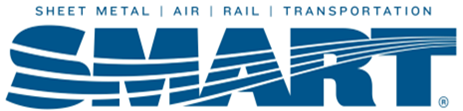 The Biden EO’s Exceptions from the PLA Requirement
The EO includes exceptions under three circumstances: 

Requiring a PLA would not advance the Federal Government’s interests in achievingeconomy and efficiency in federal procurement,

Based on an “inclusive” market analysis, requiring a PLA on the project would substantially reduce the number of potential bidders so as to frustrate full and open competition; or 

Requiring a PLA on the project would otherwise be inconsistent with statutes, regulations, Executive Orders, or Presidential Memoranda.
19
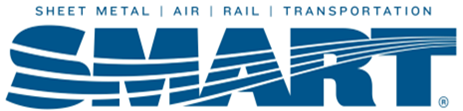 Government’s Procurement Interests
A finding that requiring a PLA would not advance the Federal Government’s interests in achieving economy and efficiency in federal procurement must be based on the characteristics of the project, such as: 

  The project is of short duration and lacks operational complexity.
  The project will involve only one craft or trade.
  The project will involve specialized construction work that is available from  only a limited number of contractors or subcontractors.
  The agency’s need for the project is of such an unusual and compelling                                 urgency that a PLA would be impracticable.
20
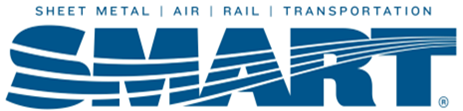 Market Analysis Exception
The main exception is market analysis. 

During the Obama administration, contracting agencies routinely relied on this exception. ABC and other anti-PLA groups routinely submitted market “research” to contracting agencies in opposition to PLAs.

Procurement officers typically made no effort to secure the views of diverse interests in the construction industry and the analyses were often not aimed at the particular “market” and asked generalized questions about PLAs.
21
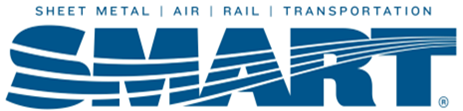 Uncertainty About the Percentage of Exceptions
The FAR Council states that they cannot predict the percentage of exceptions that will be granted. 

The FAR Council states in the Final Rule: “Considering the lack of available data on the proposed exceptions, it is estimated that exceptions may be granted for 10 percent to 50 percent of covered contracts [about 119]; in other words, an estimated 60 to 107 construction contract awards may require PLAs.” 

50% of the 119 anticipated projects will take place on military bases.

There is great potential to increase NABTU affiliates’ market share on bases; overall market share is currently in the single digits.
22
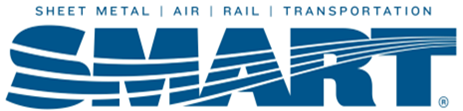 New Federal Agency Solicitations
All applicable federal bid solicitations issued since Jan. 22, 2024 include PLA requirements.

To date, contracting agencies have not granted exceptions to PLA requirements.

 It is anticipated that ABC and others will actively participate in market surveys and will mount strong opposition to use of PLAs.
23
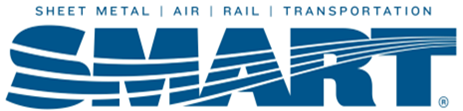 Publishing Exceptions Before Solicitation Date
Exceptions may be granted, but only by an SPE, and  only if done in writing on or before the date for soliciting bids.

The Final Rule requires agencies to publish data and descriptions of the waivers granted on a centralized public website by the solicitation date to the extent permitted by law and consistent with national security and executive branch confidentiality interests.
24
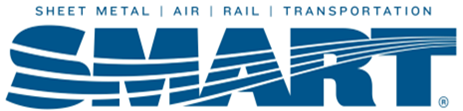 Timing of Submission of a PLA by the Offeror
Contracting officers have full discretion to determine the timing of negotiation and submission of a PLA. 

A contracting officer may require submission of the PLA by all offerors, by the apparent successful offeror prior to award, or by the awardee after contract award.
25
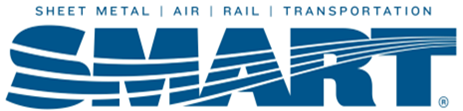 GSA Solicitation – Submission of PLA with Offer
$45 Million project: Modernization of an office building  in Washington, DC

Instructions in the GSA’s Solicitation:

PLA is due with your Technical and Cost Proposal:Offerors are invited to submit a proposal in response to Solicitation #47PM0424R0017, Regional Office Building (ROB) Modernization, which is subject to the mandatory use of a Project Labor Agreement. As such, this solicitation includes FAR 52.222-33, Notice of Requirement for Project Labor Agreement, and Offerors must submit a fully executed PLA with its proposal. 

https://sam.gov/opp/8310f117103a45928e3061391fe116ef/view
26
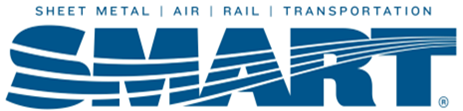 GSA Solicitation –Submission of PLA After Contract Award
International Falls Land Port of Entry project in Minnesota

Construction costs is in the range of $175 million to $195 million

Offerors are invited to submit a proposal in response to this solicitation, which is subject to the mandatory use of a Project Labor Agreement (PLA). As such, this solicitation shall include FAR 52.222-33 (Alt. II) Notice of Requirement for Project Labor Agreement, and an offeror must submit a fully executed PLA after contract award/but prior to construction notice to proceed. 

https://sam.gov/opp/3dbad330ddea44d9ab9a9df44df3a0c0/view
27
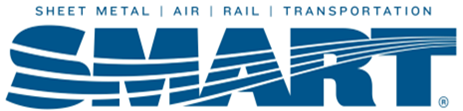 The OMB Addresses Timing of PLA Submission
In a Dec. 18, 2023 memo, the OMB ”encourages” agencies to use the results of their inclusive market research to help determine the best timing for requiring submission of the PLA.

If market research indicates that the prospective offerors have significant experience with PLAs, then it may be feasible for the solicitation to require that offerors submit a PLA with their proposal or bid. 

By contrast, if few of the prospective offerors have experience with PLAs (e.g., they are non-unionized contractors or small businesses that lack experience with PLAs), then permitting submission of the PLA after award may help to facilitate greater interest in the competition and avoid unintended barriers to entry.
28
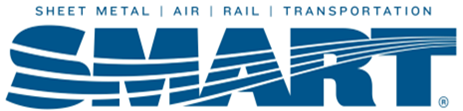 Part III	             Responding to a Market Analysis to                                Support the Use of a PLA
29
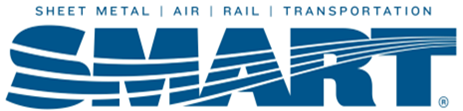 2023 OMB Guidance on Conducting Market Research
Contracting agencies must conduct project-specific and inclusive market research on each large-scale construction project to determine whether the exception applies.

Under the FAR, it must be a current and proactive examination of the market conditions in the project area to determine national, regional, and local entity interest in participating on a project that requires a PLA, and to understand the availability of unions, and unionized and non-unionized contractors.

 The agencies must provide a “documented written explanation” (approved by the SPE) of the decision to grant an exception.
30
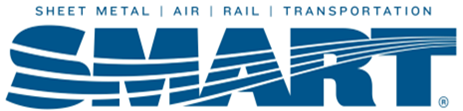 Biden Administration’s Goal: Supporting and Training the Local Workforce
OMB guidance states: While “unions have the ability to recruit skilled workers nationally to address local skilled labor shortages,” the intent of the EO and FAR is “not to replace local workers for the sole purpose of employing non-local union members.” 

The parties to PLAs may take “unique local needs” into consideration when negotiating PLAs on a project-by-project basis. 

PLAs can offer opportunities to “grow and train the local workforce,” specifically targeting underrepresented individuals. 

The FAR rule permits, but does not require, Community Workforce Agreements, which may be negotiated andincorporated as part of a PLA to promote diversity and inclusion and local resident business opportunities.
31
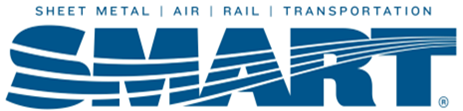 Important to Defend and Support PLAs
Unions and signatory contractor associations should consistently provide evidence that contracting agencies will need to defend the decision to use a PLA. 

The ABC is expected to mount aggressive efforts to oppose PLAs on a project-by-project basis.

Contracting agencies will be required to defend their decision to use PLAs in court.
32
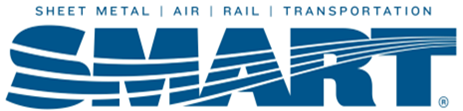 Advertisement of Large-Scale Projects
Federal construction projects are advertised on a “government-wide point of entry” at  www.sam.gov.

This site is available to the public, including union and non-union contractor associations and unions, through the internet without having to register as a potential offeror.  

The site is designed to reach as many interested parties as practicable. 

It offers extensive search functionality which allows the user to identify Government-wide business opportunities at all phases.
33
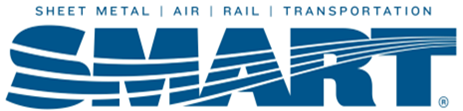 Locate “Sources Sought”
Those interested in participating in market research for construction projects can simply select ‘‘sources sought’’ under notice type and proceed to filter on additional factors such as organization or place of performance. 

Sam.gov may state “Original Sources Sought” or “Updated Sources Sought”

The user may then respond directly to the contracting officer conducting the market research.
34
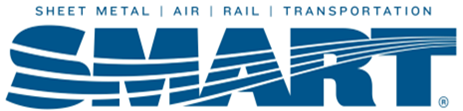 NABTU’s Role in Supporting Contracting Agencies
NABTU has committed to informing Local BCTDs when contracting agencies advertise covered projects in their geographic jurisdiction. 

 The goal is to encourage local BCTDs and local contractor associations to participate. 

 Local participants have greater knowledge of their own markets.
35
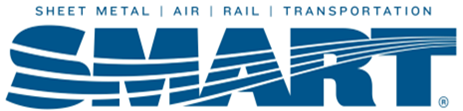 Inquiries Included in Market Analyses
A key question is: “Are you aware of PLAs having been used on other similar construction projects in the area and/or other nearby areas?  Explain in detail.”

The OMB memo states that the “fact that a PLA was not previously required does not, by itself, constitute inclusive market research to support exercise of an exception to the requirement for a PLA on a subsequent project.”

Other important questions in market analyses include: 1) availability of union and non-union labor to perform the work; 2) impact of using a PLA on project costs;  and  3) availability of contractors or subcontractors to perform the work, particularly when it  involves “specialized construction.”
36
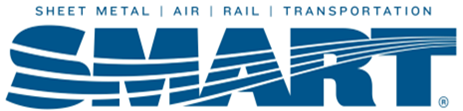 Sample Questions
37
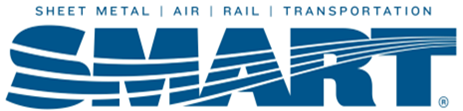 “Interest” in Working on a PLA
Some questions seek to elicit answers about the individual submitter’s interest in working on a PLA project and/or opinions about PLAs. 

Those questions are not pertinent to whether a PLA would “frustrate full and open competition.” 

The OMB memo states: “A likely reduction in the number of potential offerors is not, by itself, sufficient to except a contract from coverage under this authority unless it is coupled with the finding that the reduction would not allow for adequate competition at a fair and reasonable price.”
38
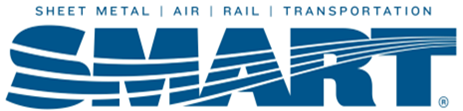 Sufficient Number of Qualified Offers or Bids
The 2023 OMB memo further states: ”In general, two or more qualified offers is sufficient to provide adequate price competition for negotiated contracts and three or more qualified bids is sufficient to provide adequate price competition for sealed bids.”
39
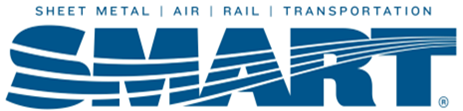 Part IV            PLAs on Federally-Assisted Construction Projects
40
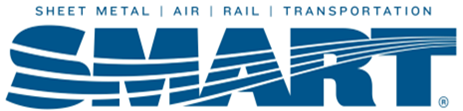 Federally-Assisted Construction
The Biden administration has promoted of use of PLAs on federally-assisted projects undertaken pursuant to a federal loan or grant under the CHIPS and Science Act, Infrastructure Investment and Jobs Act (IIJA), and other federal legislation. 

Both laws are “Davis-Bacon Related Acts” (federal prevailing rates apply). 

On these projects, a federal contracting agency is not a party to the construction contract. 

Projects funded by loans and grants under IIJA and CHIPS and Science Act are NOT subject to the Biden EO’s mandatory use of PLA.
41
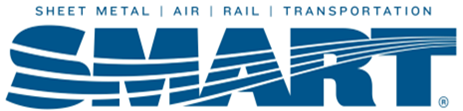 Removal of Reagan Era Prohibition on “Local Hire” Requirements
From 1986 to 2024, the OMB’s “Uniform Grant Guidance” prevented recipients of federal grant money from including provisions that required or incentivized contractors to hire a portion of workers from communities.

The Reagan administration’s rationale for prohibiting local hire incentives was that such provisions could reduce the number of bidders on projects, resulting in an inefficient use of taxpayer dollars. 

The updated labor standards (2024) for Federal grant awards remove the local hire prohibition and specifically authorize the use of “PLAs or similar forms of pre-hire collective bargaining agreements.”
42
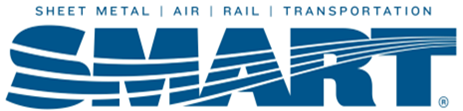 Biden Administration’s Promotion of PLAs
The DOL has developed a guide to project labor, community workforce, and community benefits agreements and other resources for potential bidders who are exploring their benefits.
The DOL has entered into a separate Memorandum of Understanding (MOU) with key agencies, such as the DOE and Commerce, that incorporate the DOL’s Good Jobs Principles, including: 

 supporting “workforce investments through language in Notices of Funding Opportunities [NOFOs]
“development and expansion” of JATCs
 supporting “unionized workers” and ensuring that workers have a “free and fair” opportunity to unionize

These agencies have issued NOFOs and workforce planning guidance that encourages bidders to adopt PLAs and to support local communities.
43
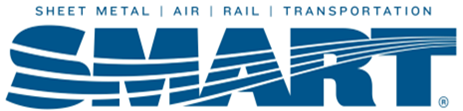 Outreach to Labor Unions and Other Nonprofit Organizations
The Biden administration’s updated labor standards for Federal grant awards (“Uniform Grant Guidance”)  requires that federal agencies make every effort to identify in NOFOs all eligible applicants.

The Guidance identifies different types of “nonprofit organizations” such as “labor unions” and tribal organizations.

Uniform Grants Guidance 2024 Revisions: Labor
44
CHIPS and Science Act: NOFOs
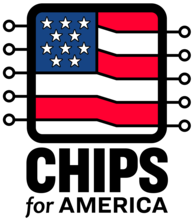 Through NOFOs, the Department of Commerce “strongly encourages” the use of PLAs on CHIPS construction projects.

Commerce’s view is that applicants who  “commit to using best-practice” PLAs will “generally be likely to produce a construction workforce plan that meets NOFO criteria.” 

NOFOs further state that:  “By contrast, applicants that do not commit to using a PLA will be required to submit workforce continuity plans and show that they have taken other measures to reduce the risk of delays in project delivery.”
45
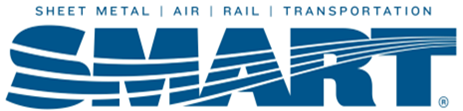 Department of Energy
DOE encourages applicants to establish Community Benefit Plans, which are evaluated as part of the technical review process, with a typical value of 20% of the overall score.

DOE encourages applicants to explicitly describe any current PLAs or plans to establish one in their Community Benefits Plans (CBP). 

 CBPs require demonstration and deployment applications that broadly describes how applicants will:

Engage communities,
Invest in the workforce – high-quality jobs
Advance diversity, equity, and inclusion 
Implement the ”Justice 40 Initiative,” which is  environmental justice goal geared toward “disadvantaged communities”
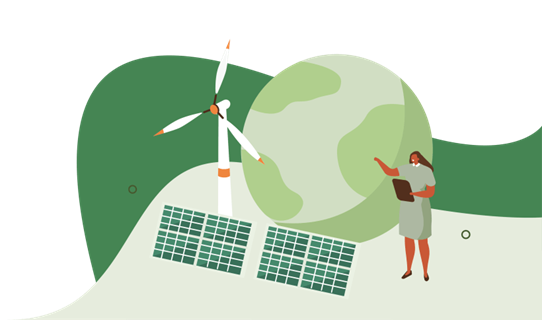 46
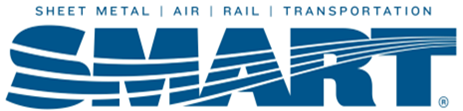 Part V			Inflation Reduction Act of 2022
47
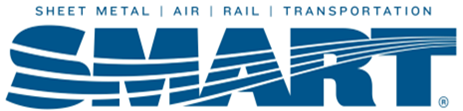 IRA: Prevailing Wage and Apprenticeship Utilization
The Inflation Reduction Act of 2022 incentivizes payment of prevailing wages and compliance with an apprentice utilization formula (15%) by providing taxpayers with a fivefold increase in tax credits or deductions on covered projects.

Payment of PWs and compliance with the utilization formula is required only if taxpayers elect to take the tax benefits.

Unlike the IIJA and the CHIPS and Science Act, the IRA is NOT a Davis-Bacon Related Act.
48
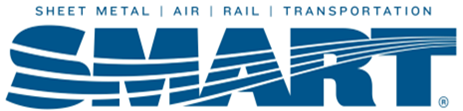 Project Labor Agreements on IRA Projects
Treasury and IRS are soon expected to issue a Final Rule on regulations implementing the prevailing wage and apprenticeship utilization standards.

The proposed rule (Aug. 30, 2023) includes benefits for taxpayers – e.g., relief from penalty payment requirements – if PLAs contain “certain requirements.”

 Final Rules often differ from proposed rules.

 SMART and SMACNA will present a joint webinar on the IRA’s Final Rule.
49
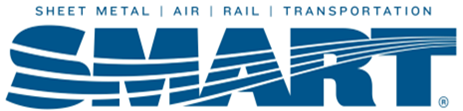 Part VITools for Advocating for PLAs
50
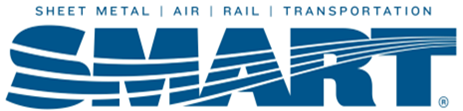 State and Local Procurement Laws
State and/or local procurement laws determine whether it is lawful for a state or local contracting agency to enter into a PLA.

 Some state laws prohibit state agencies and/or “political subdivisions” from requiring that an entity enter into a PLA as a condition of performing public work. 

 These laws do not govern PLAs on private projects.
51
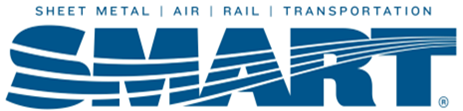 Inapplicable to Federal Projects Regardless of State Law
These procurement laws are not applicable to federal projects when a federal contracting agency enters into  a construction contract. 

State laws do NOT prevent federal PLA mandates on military bases, federal office buildings, and other federal construction projects in a state.
52
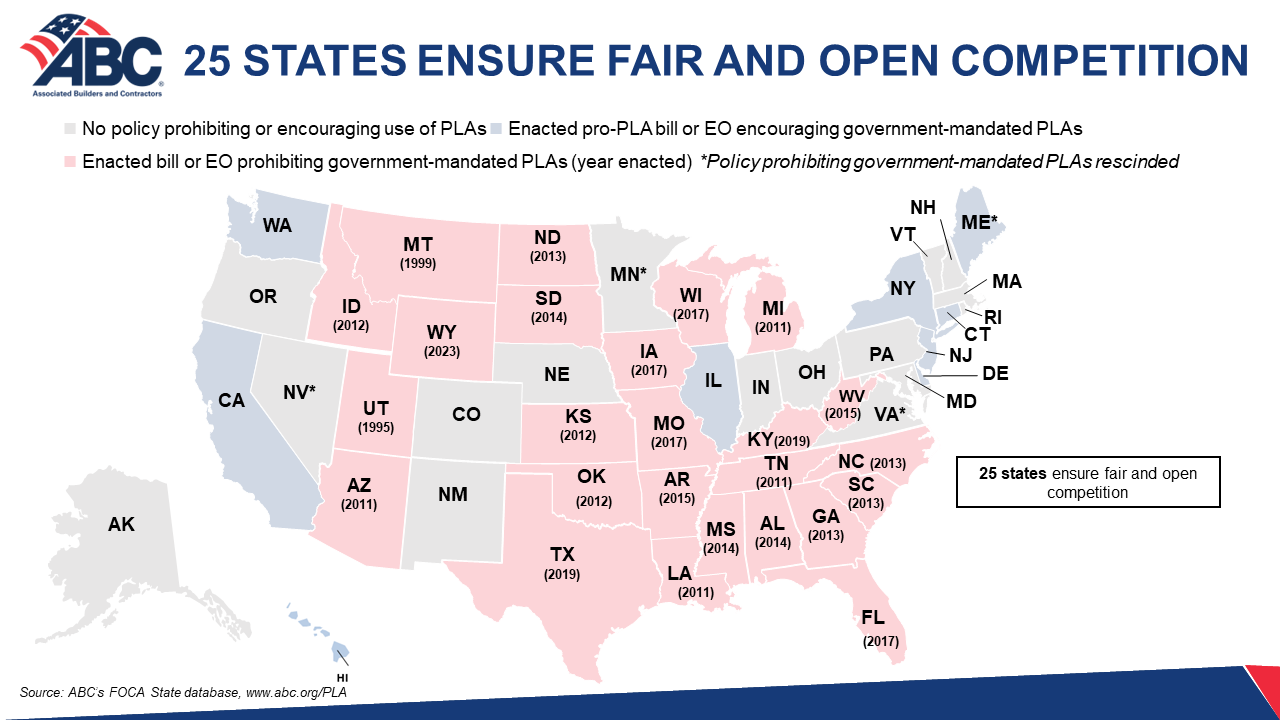 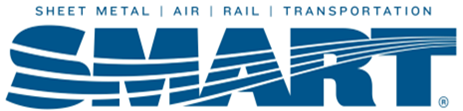 53
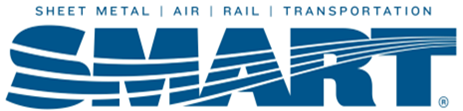 Rescission of Anti-PLA Laws and EOs
ABC’s map is illustrative of the division among states which support and prohibit PLAs. 

 You should confer with local counsel to obtain the latest information in your state since the procurement laws are sometimes amended depending upon the parties in office.

Some states have rescinded anti-PLA laws or EOs or allowed them to sunset. Other states have broadened prohibitions.

See e.g., Maryland Governor Wes Moore’s EO (Nov. 17, 2023) authorizing PLAs on “large-scale” projects.
54
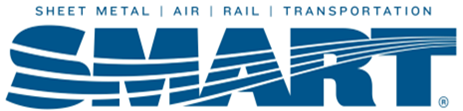 Dollar Thresholds Vary in State Procurement Laws
The dollar thresholds for PLA requirements vary by state.

In New Jersey, for example, PLA requirements apply to all public construction contracts with a total cost of at least $5 million (excluding land acquisition costs).

N.J. Rev. Stat. 52:38-2
55
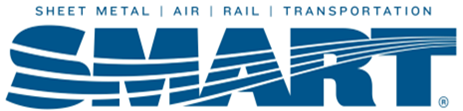 Example of Local Residency Requirement in State Law
Washington law defines ”local resident" to mean “Washington laborers, workers, or mechanics receiving an hourly wage who live within 50 miles of the project being constructed unless the project is being constructed in a rural county, then it is defined as Washington workers who live within 200 miles of the project.”

 WAC 296-140-001: https://app.leg.wa.gov/wac/default.aspx?cite=296-140-001
56
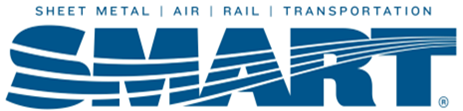 Apprenticeship Hours for Women and Minorities
Illinois law requires that PLAs on public works projects include:

“For minorities and women as defined under the Business Enterprise for Minorities, Women, and Persons with Disabilities Act, set forth goals for apprenticeship hours to be performed by minorities and women and set forth goals for total hours to be performed by underrepresented minorities and women.”


 30 ILCS 571/25: “Contents of agreement”: https://www.ilga.gov/legislation/ilcs/ilcs3.asp?ActID=3354&ChapterID=7
57
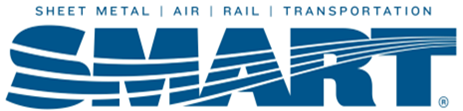 School-Specific PLAs in Minnesota
Minnesota law imposes an obligation on  school boards to adopt a PLA resolution: 
"A project labor agreement is a hiring agreement that establishes wages, uniform work schedules, and rules for dispute resolution to manage construction projects that generally require, among other things, payment of union dues or fees to a labor organization or membership in or affiliation with a labor organization. A school board must adopt at a public meeting a written resolution authorizing a project labor agreement to construct or repair a facility through a contract or bid. The board must publish in the official newspaper of the district notice of the meeting at least 30 days in advance.”

123B.52 CONTRACTS. Subd. 1a. Construction contracts.
https://www.revisor.mn.gov/statutes/cite/123B.52
58
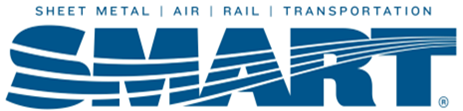 Refuting ABC Propaganda
The ABC falsely claims that PLAs:

 Increase construction costs, 
 Increase the skilled labor shortage,
 Reduce competition,
 Require contributions to underfunded and mismanaged benefit funds, and
 Either decrease safety or have no impact on safety.
59
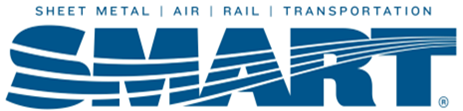 Studies that Support the Use of PLAs
Research by economists on the costs and completion rates on PLA versus non-PLA projects are available on the website of the National Alliance for Fair Contracting  (NAFC), which is a labor-management organization comprised of fair contracting groups, contractors, and unions. https://faircontracting.org/studiesandreports/ 

Five of these studies were cited by the DoD, GSA, and NASA in issuing the the Final Rule. The cited studies pertain to use of PLAs on construction of schools, community colleges, and affordable housing. 

 In May 2024, the Illinois Economic Policy Institute published a study on the use of PLAs on Port of Seattle projects.
60
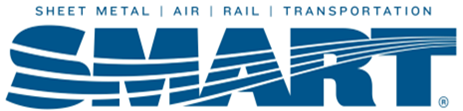 Talking Points in Support of PLAs: Diversity and Training
Diversity and apprentice utilization are greater on PLA projects, which provide access to highly-skilled workers.

On 55 Port of Seattle projects, for example, PLA projects had 5% more labor hours worked by apprentices. 

 PLA projects were 23% more likely to achieve apprenticeship utilization goals. 

They were 26% more likely to meet apprentice goals for women (55%) than non-PLA projects (29%). 

People of color accounted for slightly larger share of apprentice hours on PLA projects (37%) than on non-PLA projects (35%).
61
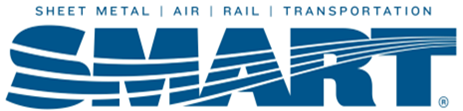 Talking Points in Support of PLAs: Costs and Competition
The number of bids is not statistically different on PLA projects relative to non-PLA projects. 

PLAs have no effect on total construction costs, after accounting for project size and complexity, bid competition, and other factors. 

 A 2015 study on affordable housing in LA demonstrates the importance of understanding whether PLA opponents are making apt comparisons in claiming that costs increase with PLAs. 

According to the 2015 study, on average, housing constructed on PLA projects were larger (more sq. feet) and had more stories and units. Taking those factors into account, the authors found that there was no statistically significant difference in the cost of PLA affordable housing projects as a group compared to non-PLA affordable housing projects as a group.
62
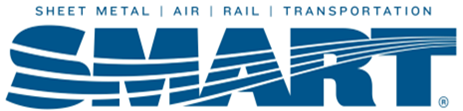 Additional Talking Points in Support of PLAs
Non-union contractors are not required to make contributions to jointly-sponsor funds, such as health & welfare, pension, and apprenticeship. 


 As stated in the 2023 OMB memo, “non-union contractors are free to negotiate provisions in PLAs to accommodate existing fringe benefits … For example, a PLA may allow non-union contractors to opt out of contributing to health and welfare funds designated under the PLA, if the benefits provided by the non-union contractor are equal in value to those provided under the PLA.” 


Please refer Part I of the SMART-SMACNA’s PLA webinar held on July  10, 2023 for more information on the benefits of PLAs.
63
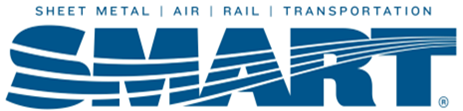 Follow Up Questions
Contact information:  liznadeau@gmail.com or gcollins@felhaber.com
64
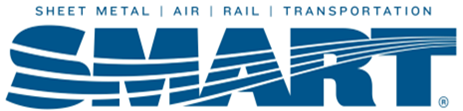 Resources for Additional Information
65
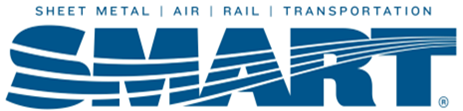 Biden EO and Final Rule
Executive Order 14063, Use of Project Labor Agreements for Federal Construction Projects (Feb. 9, 2022)
https://www.federalregister.gov/documents/2022/02/09/2022-02869/use-of-project-labor-agreements-for-federal-construction-projects

Final Rule, Federal Acquisition Regulation: Use of Project Labor Agreements for Federal Construction Projects (Dec. 22, 2023). 

https://www.govinfo.gov/content/pkg/FR-2023-12-22/pdf/2023-27736.pdf
66
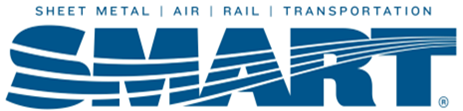 Research Studies Cited in the Final Rule on PLAs
Dale Belman, Russell Ormiston, Richard Kelso, William Schriver, & Kenneth A. Frank  (2010). Project Labor Agreements’ Effect on School Construction Costs in Massachusetts.
https://faircontracting.org/wp-content/uploads/2019/05/Project-Labor-Agreements-in-New-York-State-In-the-Public-Interest-Kotler-2009.pdf

Emma Waitzman & Peter Philips (2017). Project Labor Agreements and Bidding Outcomes: The Case of Community College Construction in California. UC Berkeley Labor Center.
https://laborcenter.berkeley.edu/project-labor-agreements-and-bidding-outcomes/
67
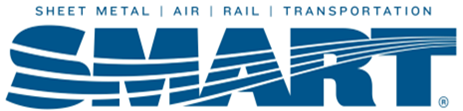 Research Studies Cited in the Final Rule on PLAs
Frank Manzo IV, Larissa Petrucci, & Robert Bruno (2022). The Union Advantage During the Construction Labor Shortage. Illinois Economic Policy Institute. 

Peter Philips and Scott Littlehale (2015).  Did PLAs on LA Affordable Housing Projects Raise Construction Costs? University of Utah.
 https://economics.utah.edu/research/publications/2015_03.pdf 

Dale Belman et al. (2005). The Effect of Project Labor Agreements on the Cost of School Construction.
68
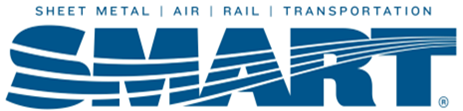 Additional Studies on PLAs
Frank Manzo IV & Robert Bruno (2024). The Impacts of Project Labor Agreements on Competition, Costs, Apprenticeships, and Diversity, Evidence from Port of Seattle Projects. 
https://illinoisupdate.com/wp-content/uploads/2024/02/ilepi-pmcr-port-of-seattle-pla-study-final.pdf

 Russell Ormiston & Kevin Duncan (2022). Project Labor Agreements: A Research Review.
https://faircontracting.org/wp-content/uploads/2022/11/ICERES-PLA-Research-Review.pdf
69
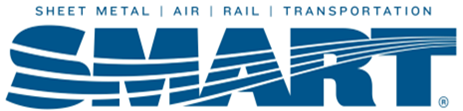 Additional Studies on PLAs
Dale Belman & Matthew M. Bodah (Aug. 2010).  Building Better: A Look at Best Practices for the Design of Project Labor Agreements.  
https://faircontracting.org/wp-content/uploads/2014/05/A-Look-at-Best-Practices-for-the-Design-of-Project-Labor-Agreements.pdf 


Fred B. Kotler (2009). Project Labor Agreements in New York States – in the Public Interest. Cornell University.
https://faircontracting.org/wp-content/uploads/2019/05/Project-Labor-Agreements-in-New-York-State-In-the-Public-Interest-Kotler-2009.pdf
70
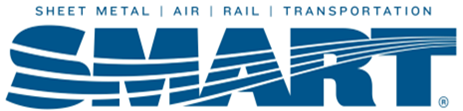 OMB Guidance Memo
Office of Management and Budget, Use of Project Labor Agreements on Federal Construction Projects (Dec. 18, 2023)
https://www.whitehouse.gov/wp-content/uploads/2023/12/M-24-06.pdf
71
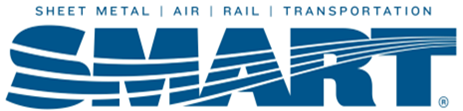 U.S. Department of Labor
Good Jobs Initiatives: Project Labor,  Community Workforce, and Community Benefit Agreements Resource Guide.   https://www.dol.gov/general/good-jobs

Memorandum of Understanding, Department of Energy, June 21, 2022. https://www.dol.gov/sites/dolgov/files/OPA/newsreleases/2022/06/OSEC%20DOE%20MOU.pdf

MOU, Department of Commerce, June 21, 2022. https://www.dol.gov/sites/dolgov/files/OPA/newsreleases/2022/06/OSEC%20DOC%20MOU.pdf
72
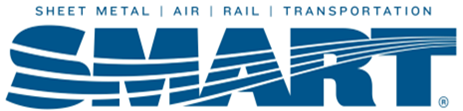 Federal Acquisition Institute
Use of Project Labor Agreements (PLAs) on Federal Construction Project (Jan. 11, 2024).

https://www.fai.gov/sites/fai/files/2024-02/1.PLA_Training_Slides_Final_0.pdf
73
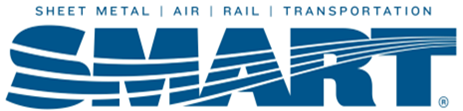 Uniform Grants Act Guidance 2024 Revision: Labor
OMB, Guidance for Grants and Agreements, Proposed rule; notification of proposed guidance, 88 Fed.Reg. 69390 (Oct. 5, 2023).  https://www.govinfo.gov/content/pkg/FR-2023-10-05/pdf/2023-21078.pdf

 The Biden-⁠Harris Administration Finalizes Guidance to Make Grants More Accessible and Transparent for Families, Communities, and Small Businesses (Apr. 4, 2024).
https://www.cfo.gov/assets/files/Uniform%20Guidance%20_Reference%20Guides%20FINAL%204-2024.pdf 

 U.S. DOL, Uniform Guidance for Federal Awards.
https://www.dol.gov/agencies/eta/grants/resources/uniform-guidance
74
Department of Department
Use of Project Labor Agreement on DoD Construction Projects, PLA Determination Guide for DoD (Sept. 14, 2016)

https://www.acq.osd.mil/dpap/policy/policyvault/USA003701-16-DPAP.pdf
75
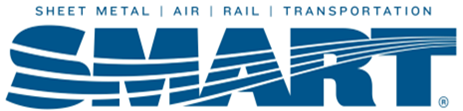 Department of Commerce
NOFO, CHIPS Incentives Program – Commercial Fabrication Facilities 
https://www.nist.gov/system/files/documents/2024/04/19/Amended%20CHIPS-  Commercial%20Fabrication%20Facilities%20NOFO%20Amendment.pdf 

A Strategy for the CHIPS for America Fund
https://www.nist.gov/chips/implementation-strategy
76
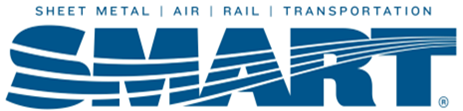 Department of Transportation: Local Hire
U.S. Department of Transportation, “Creating a Local Construction Workforce: Assessment of Current Use of Local and Economic Hiring Provisions” (April 2023). 
 https://www.transportation.gov/sites/dot.gov/files/2023-05/Creating-Local-Construction-Workforce.pdf
77
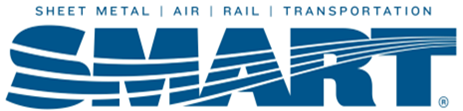 Links to Selected State and Local Procurement Laws or EOs
Hawaii Executive Order: https://budget.hawaii.gov/wp-content/uploads/2024/02/AD-24-01.pdf

Virginia § 2.2-4321.2. Public works contracts; project labor agreements authorized. https://lis.virginia.gov/cgi-bin/legp604.exe?121+ful+CHAP0685
78
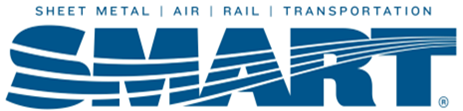 Additional Links to Selected States
Pennsylvania: Gov. Josh Shapiro’s March 27, 2024 letter regarding PLAs 
 https://www.paconstructors.org/wp-content/uploads/2024/03/2024.3.27JDSPLA.pdf

Maryland Governor Wes Moore’s Executive Order, Procurement Guidelines: Authorizing Project Labor Agreements for Large-Scale Public Work Contracts and Promoting Apprenticeship Agreements and Community Hiring (Nov. 1, 2023): https://governor.maryland.gov/news/Pages/executive-orders.aspx?page=2
79
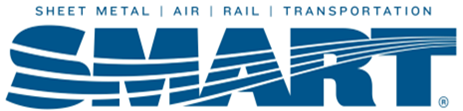 Los Angeles County Metropolitan Transport Authority
Video on community benefits of PLAs: https://www.youtube.com/watch?v=UTe7ZZDWzFo
80
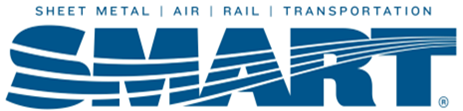 ABC Propaganda
Project Labor Agreement Market Survey. 
https://www.abc.org/Portals/1/Documents/Newsline/2012/PLAMarketSurvey.pdf

FAQs on Executive Order 14063 and the Biden Administration’s Other Pro-PLA Policies on Federal and Federally Assisted Construction Projects.

https://www.abc.org/LinkClick.aspx?fileticket=YKCThL5vs90%3D&portalid=1&language=en-US
81
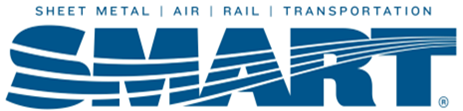 AGC’s Summary of Market Surveys During Obama Administration
Associated General Contractors, New Data Weighs on Debate Over Project Labor Agreements (Feb. 2022).

http://www.agc.org/sites/default/files/Files/communications/New_Data_Weighs_on_Debate_Over_Project_Labor_Agreements.pdf
82